APIPv6TF Gathering
29/02/2012 in conjunction with APRICOT2012/APNIC33 in New Delhi, Inida
Agenda
Greetings from the Chair (5min) 
Report on APStar participation 
Report on continuation of the Secretariat by APNIC and the Chair 
Secretariat update (5min) 
Introduction of the new website 
Efforts to increase IPv6 deployment (40min)
How APIPv6TF can support IPv6 deployment in 2012? (20min)
Current APIPv6TF structure (15min)
Closing (5min)
Secretariat update
Website renewal
Management of the domain name ap-ipv6tf.org was transferred from TWNIC to APNIC
The site is hosted on a IPv4 and IPv6 dual stack server in the Secretariat
Big thanks to TWNIC’s continuous support for managing the site for the last 9 years!
Resource to mange the site is limited
Keep it simple but with useful and up to date information
Website on a DS server
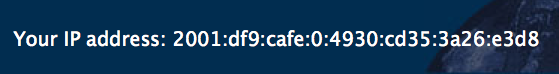 Economy update
5 min per presentation x 7 (35min)
Topics
Current IPv6 deployment status
IPv6 deployment roadmap and update
Stance toward World IPv6 Launch in your economy
Etc.
How APIPv6TF can support IPv6 deployment in 2012? (25 min)
Current APIPv6TF structure
Definition of APIPv6TF Gathering/Meeting
Face to face discussion forum
Anyone can participate
Definition of Mailing List
Virtual space for continuous discussion 
Definition of Member Economies
Need to define member economies
Defining Chair election process
Need to define the process and procedures
Thank you!